«Стояв Тарас
 на 
Лавровій горі»
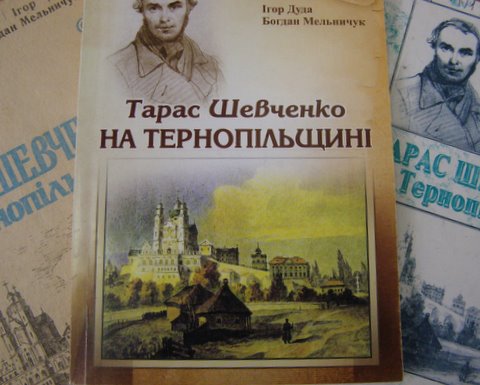 Хто сказав, що дороги мовчать?
Що не вміють вони розмовляти?..
Я не вірю! Не можуть мовчати
Ті стежки де проходив Тарас…
                                                              Любов Ніжник
«На землі Вишнівецькій»
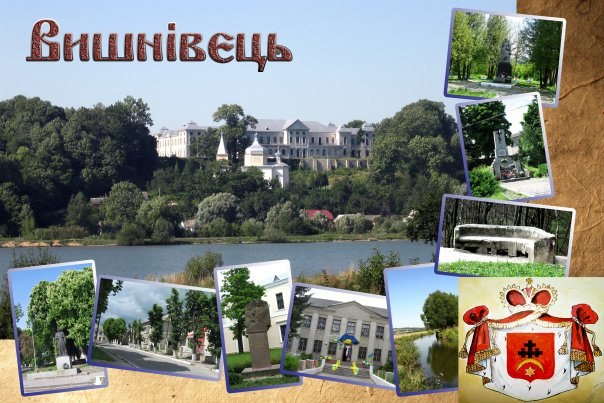 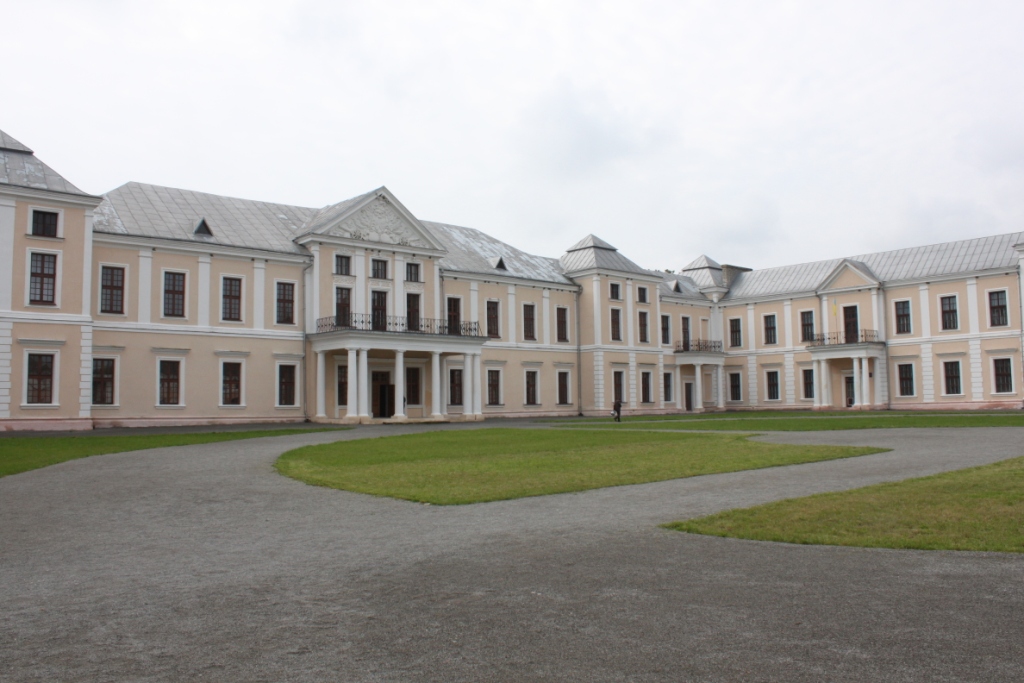 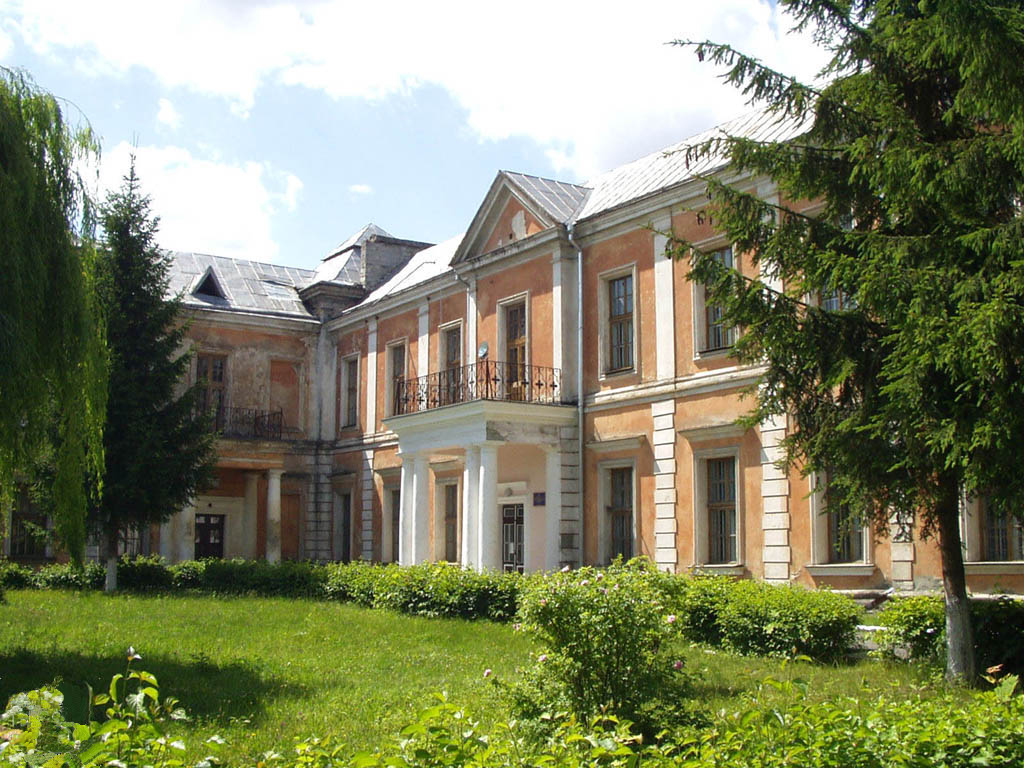 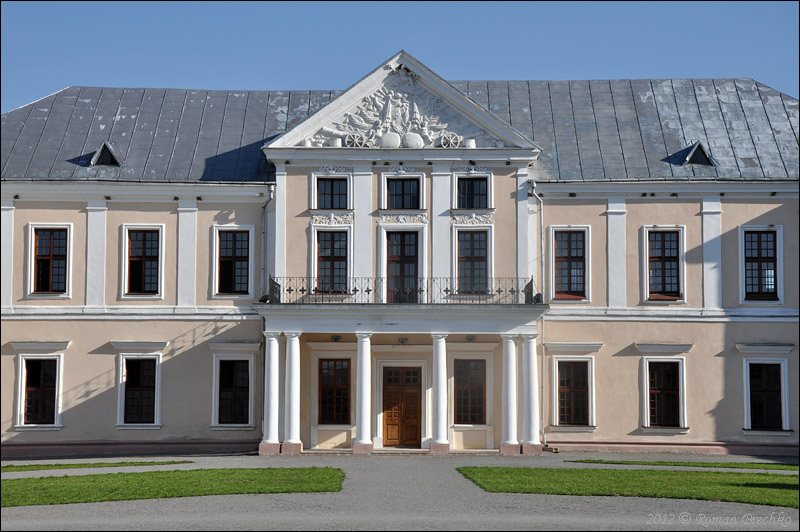 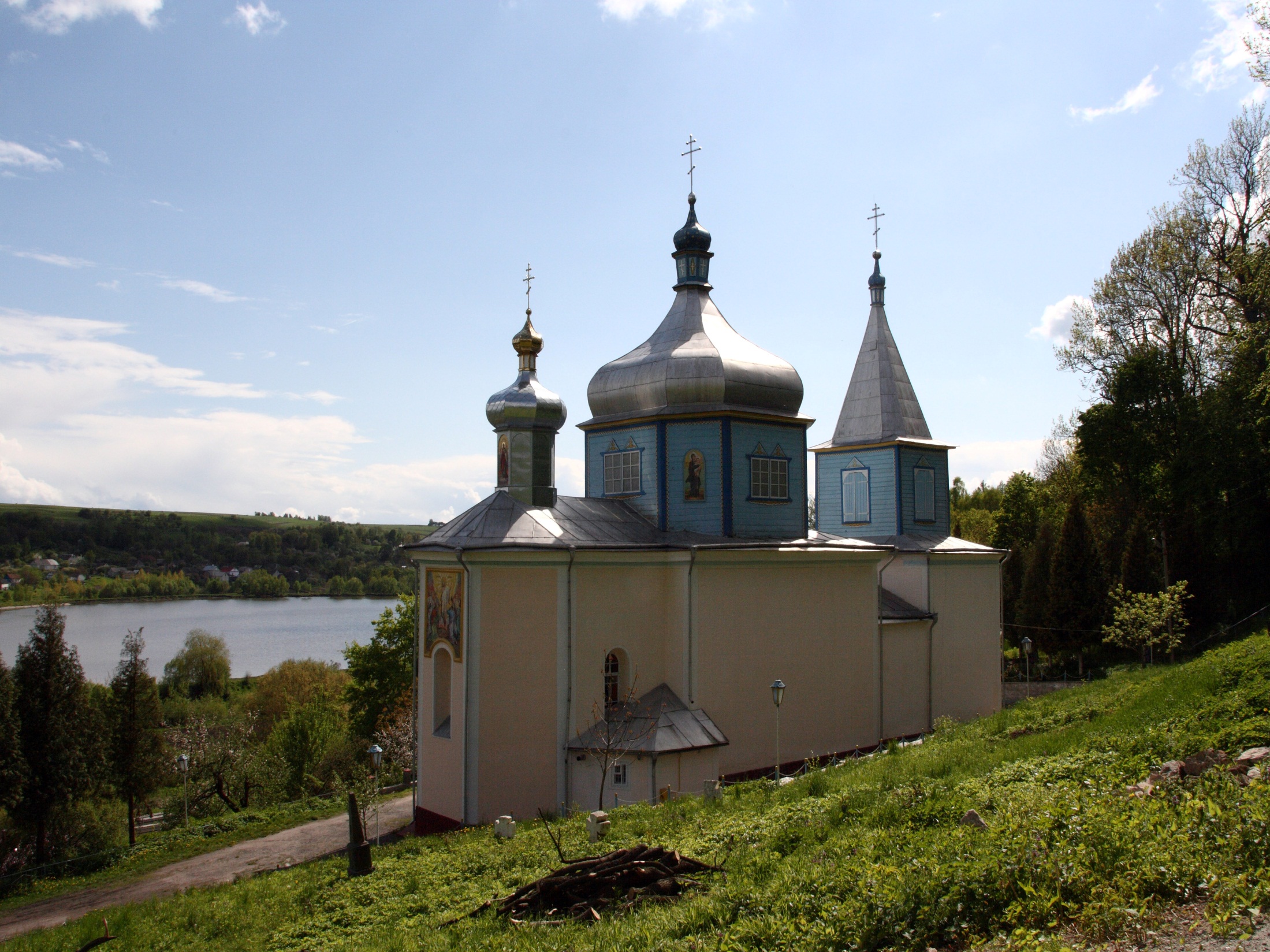 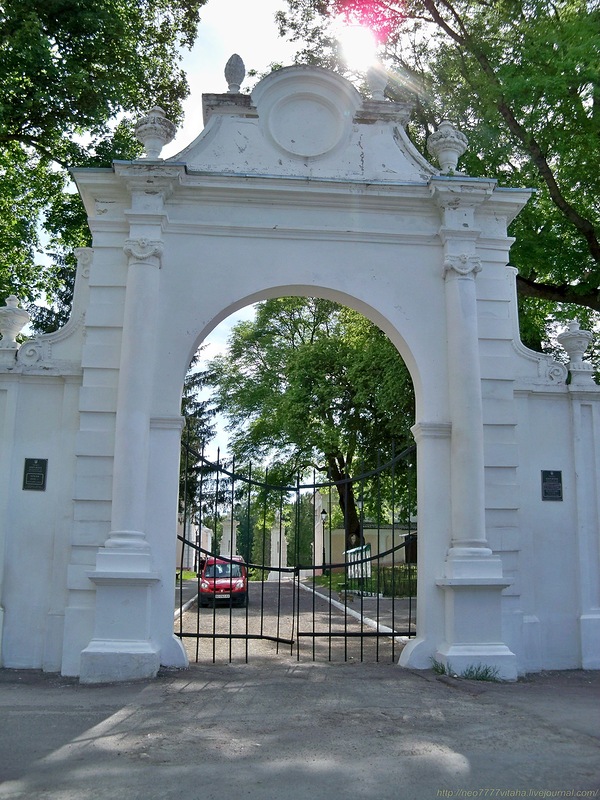 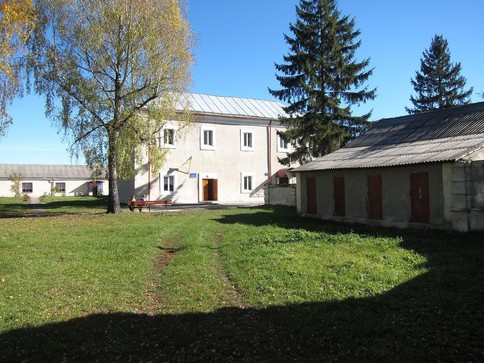 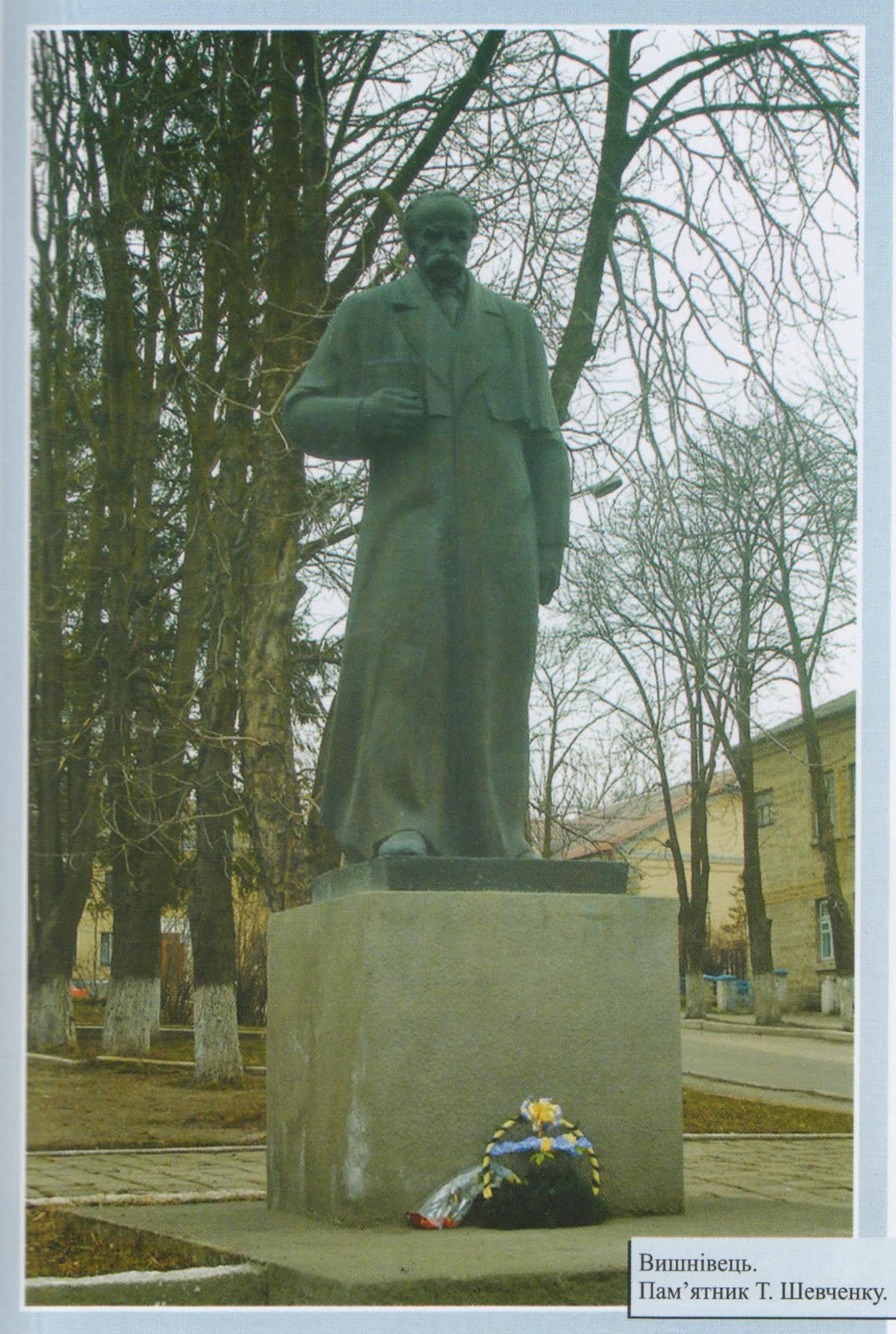 «Під знаком Лаври»
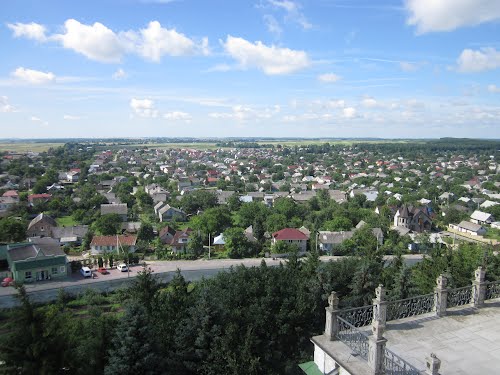 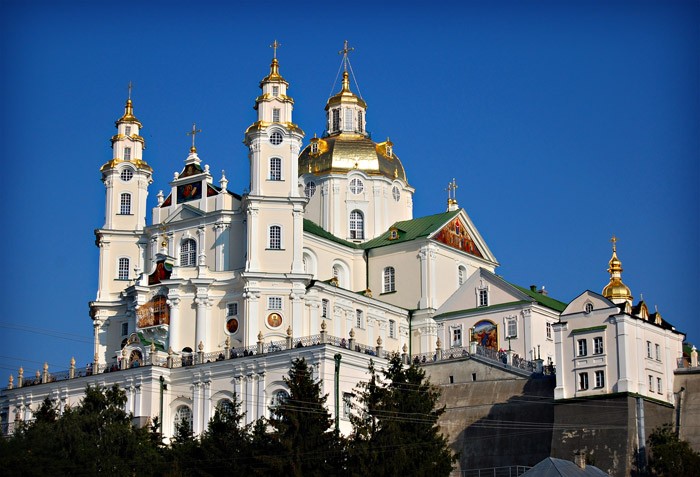 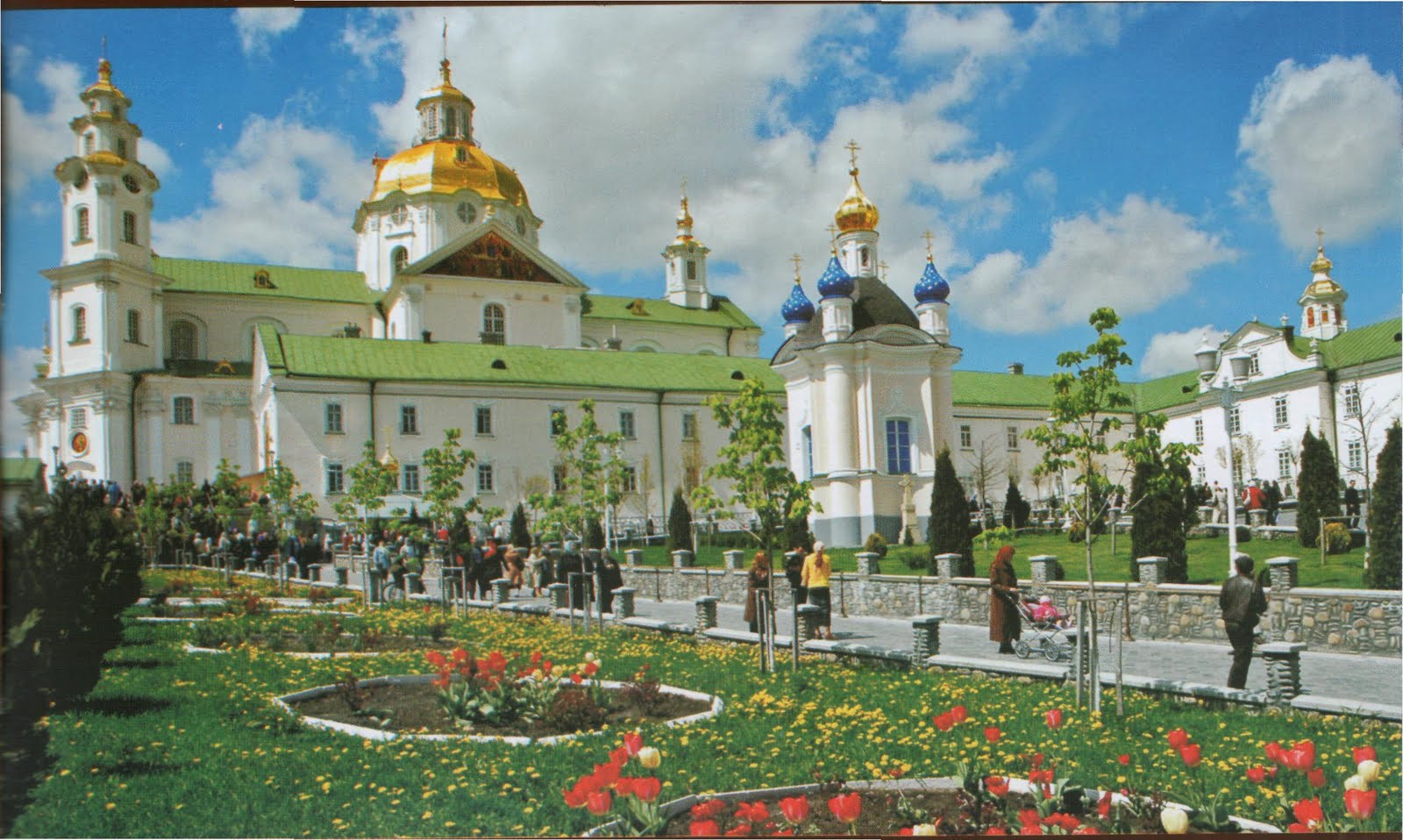 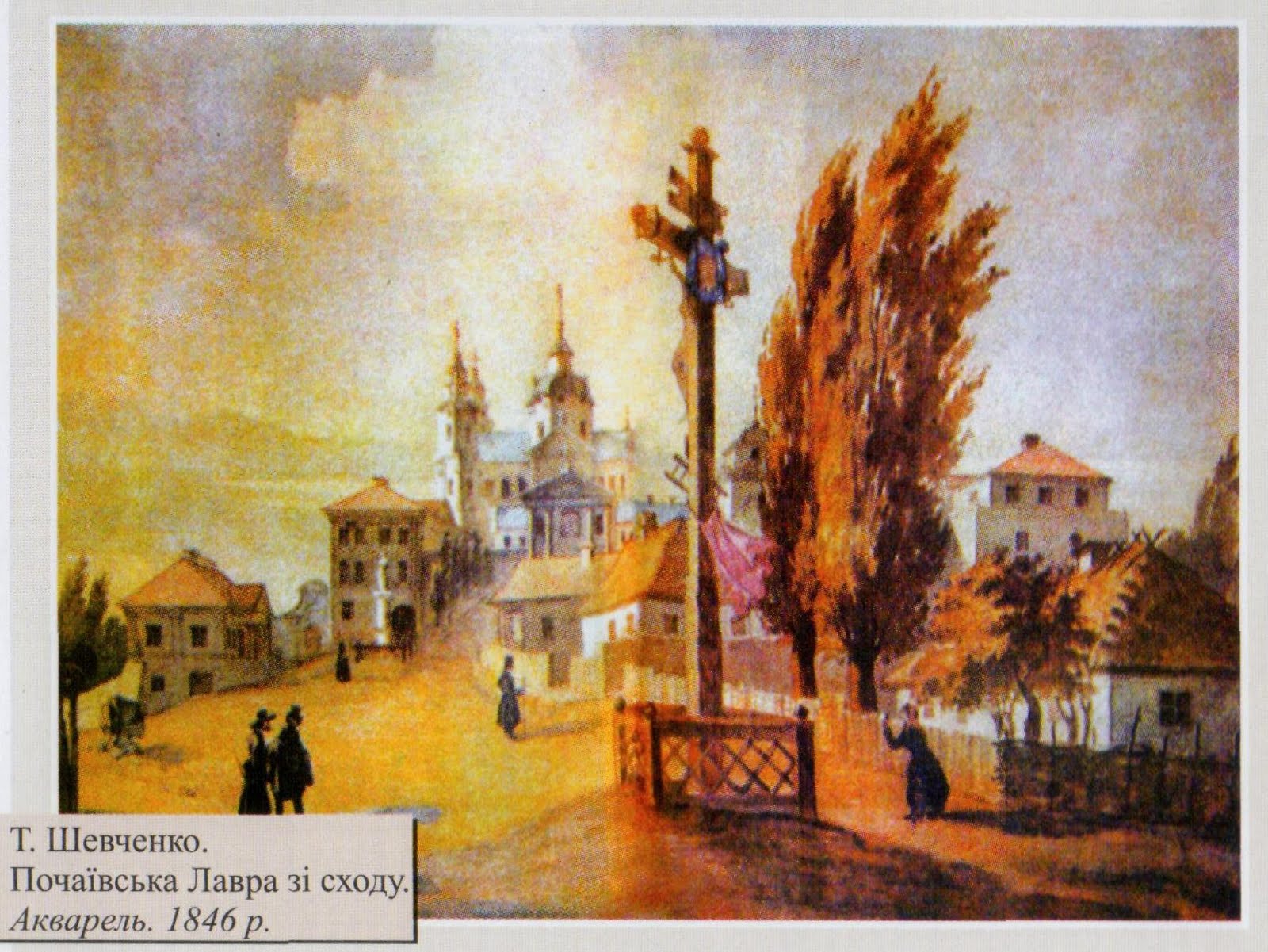 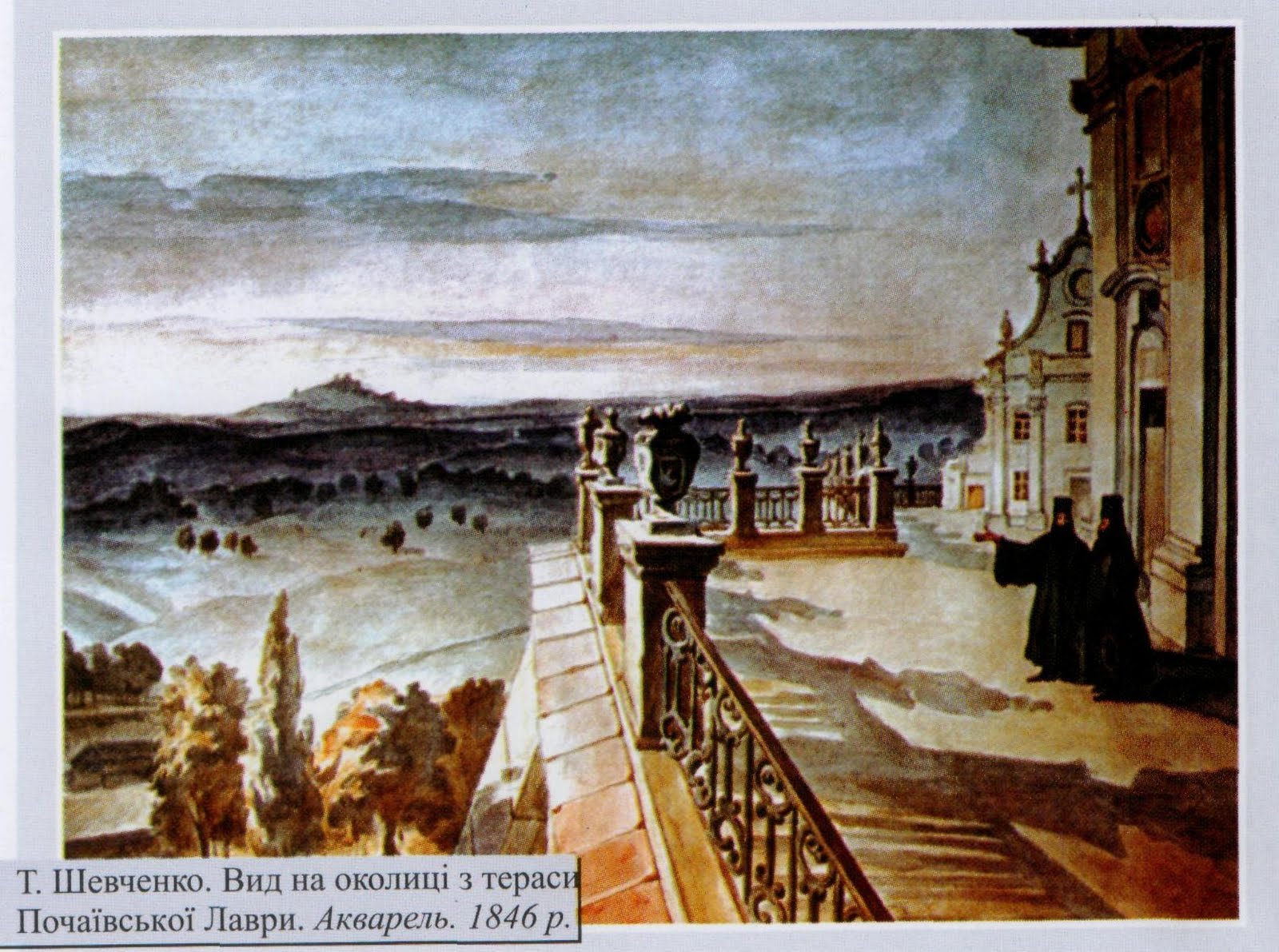 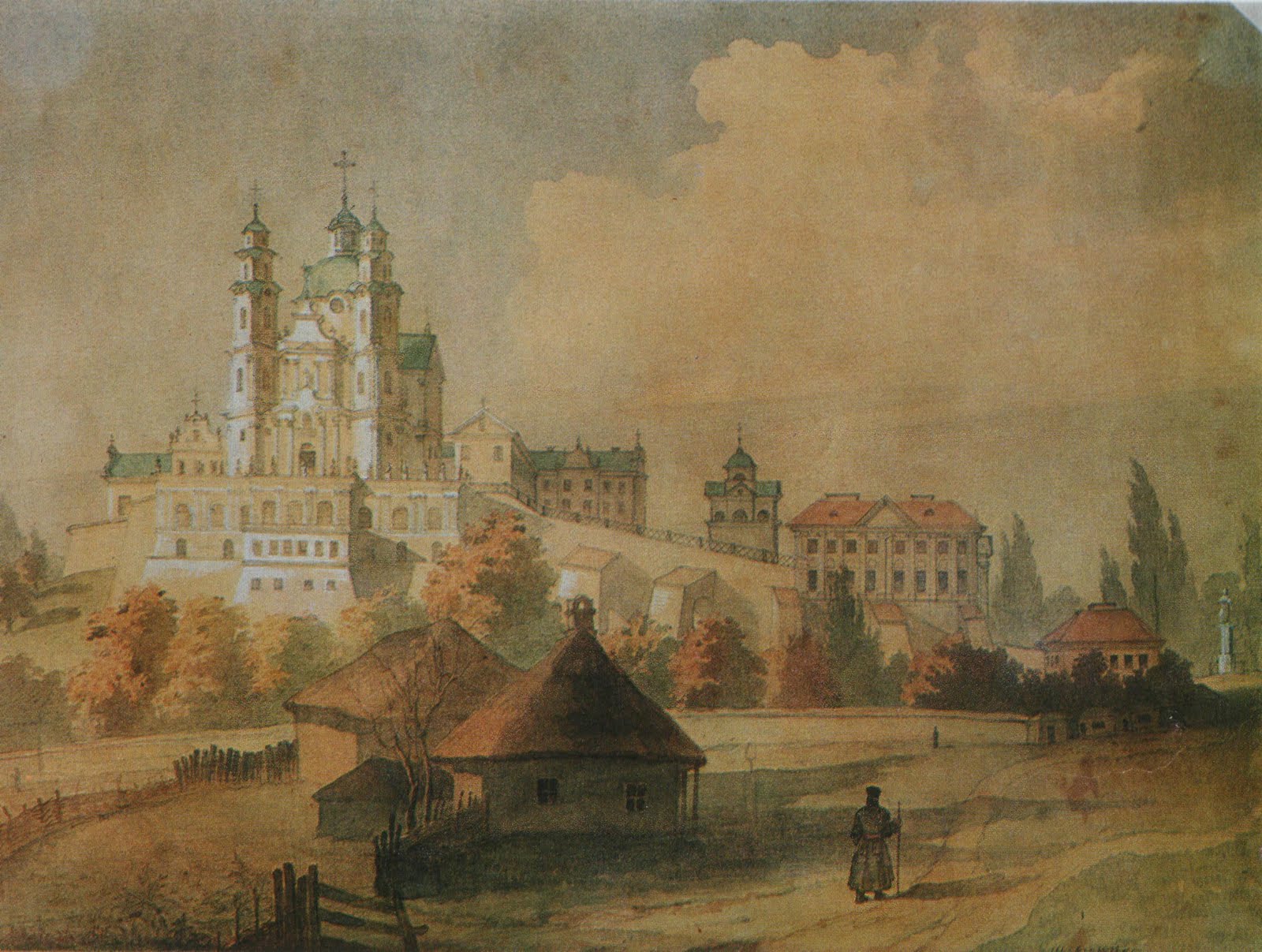 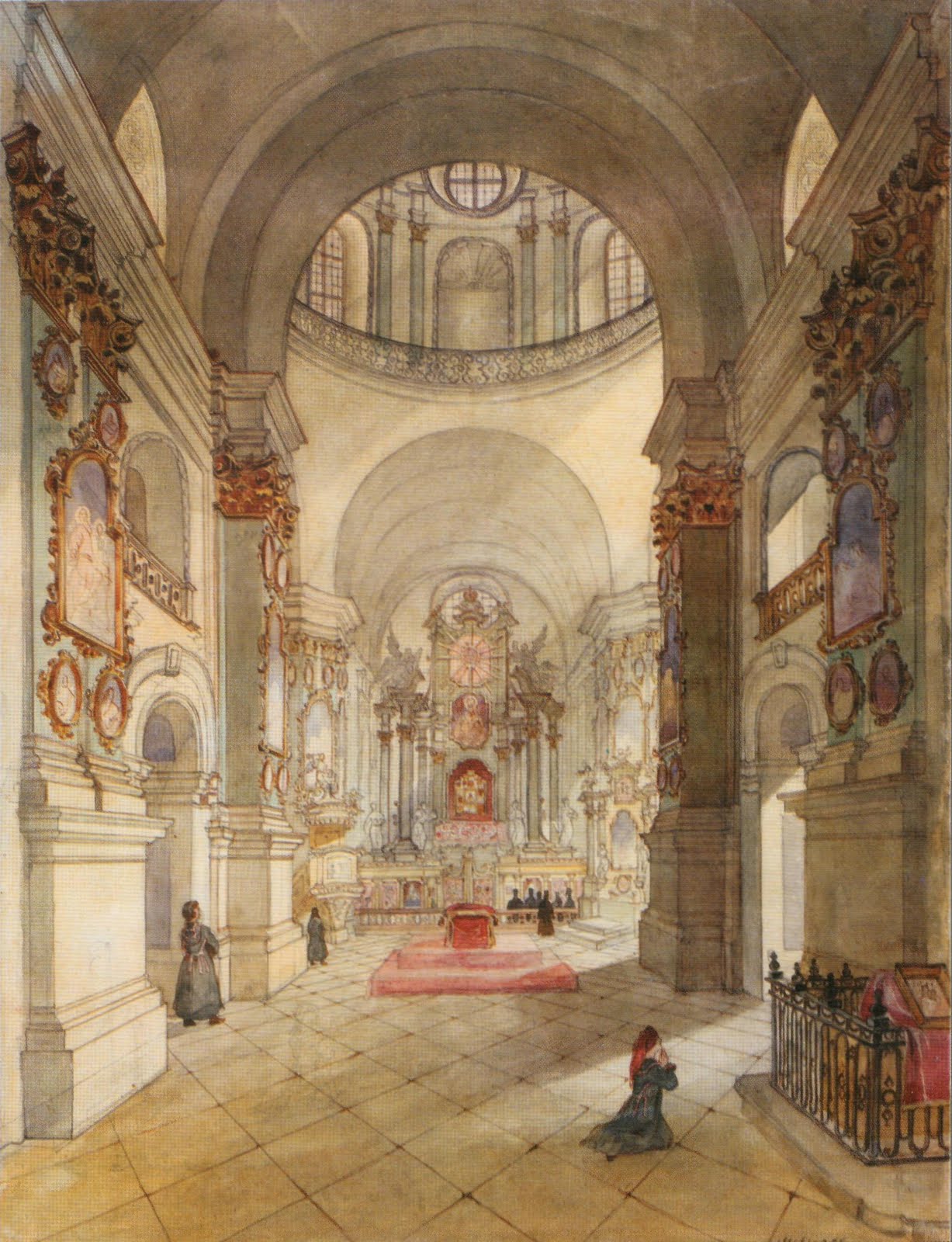 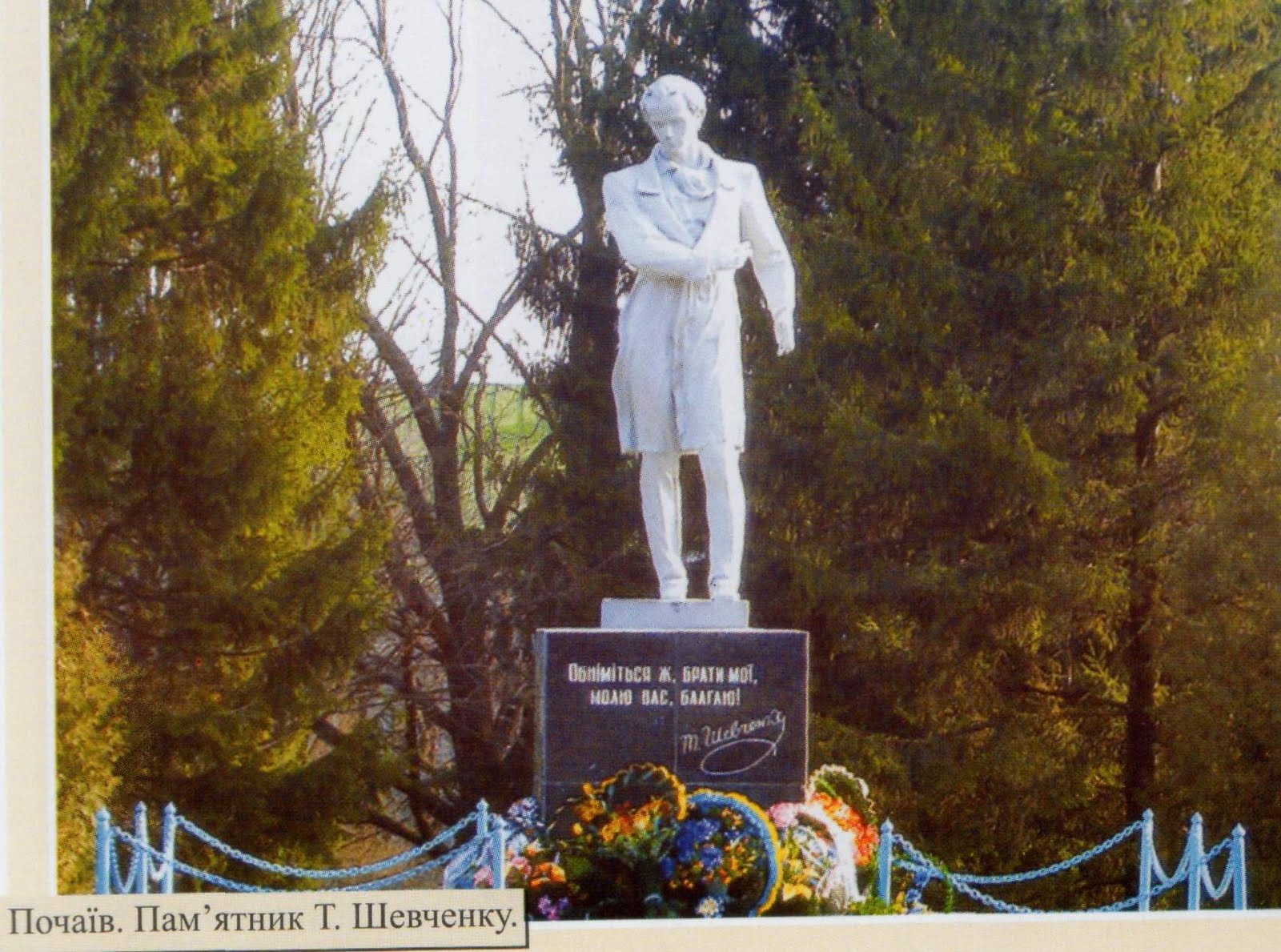 «Кобзар на Кременеччині»
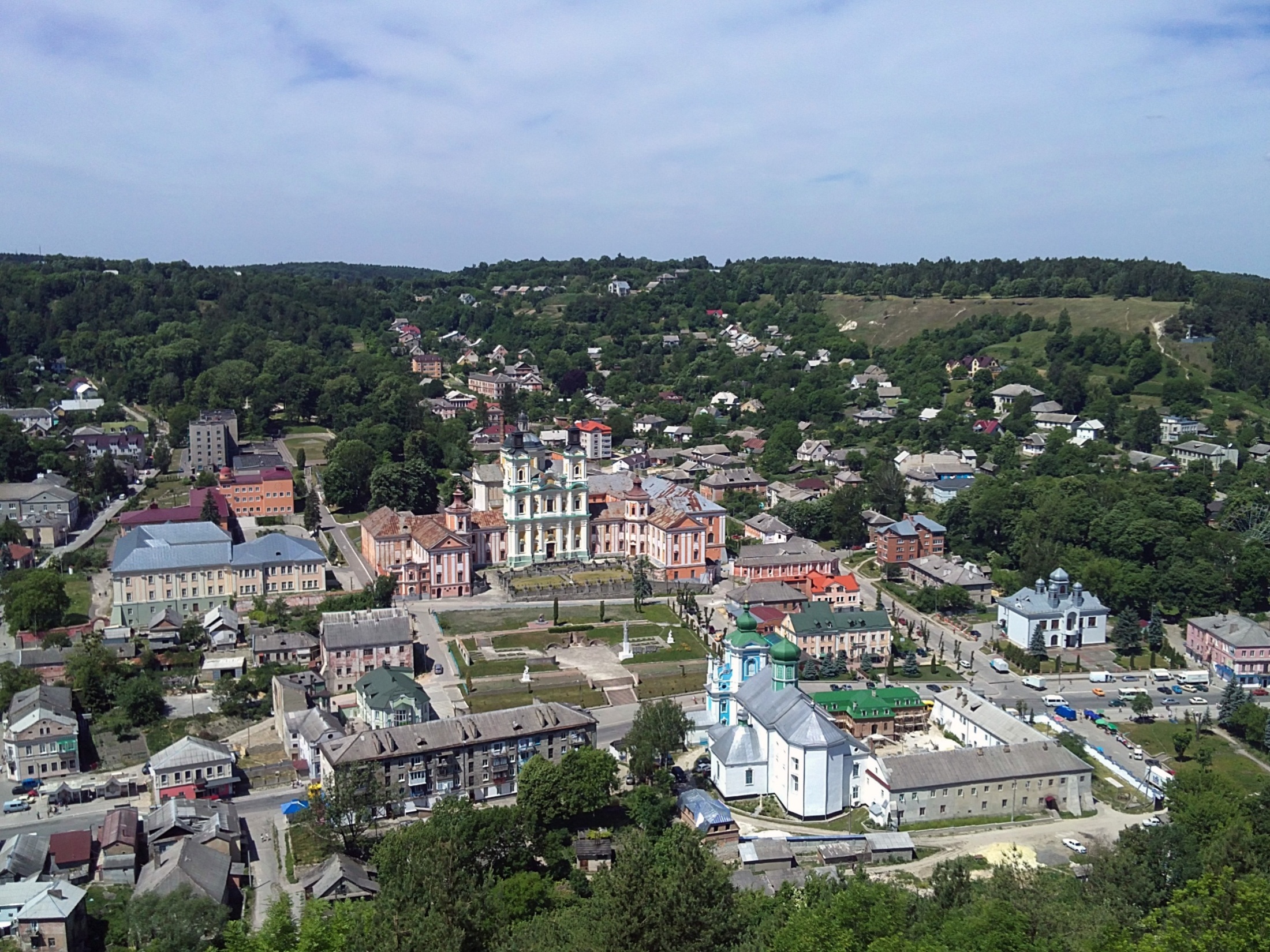 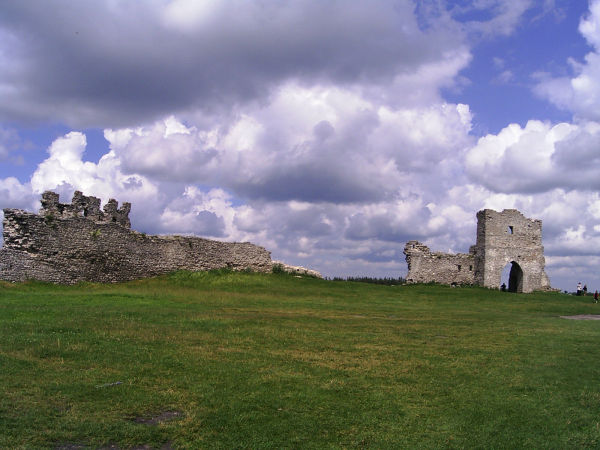 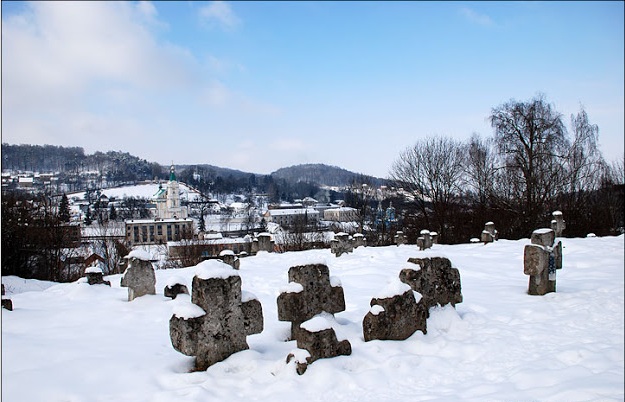 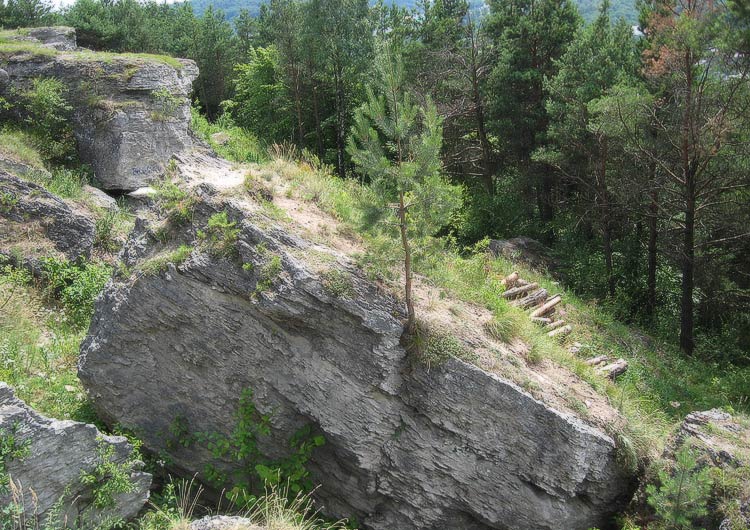 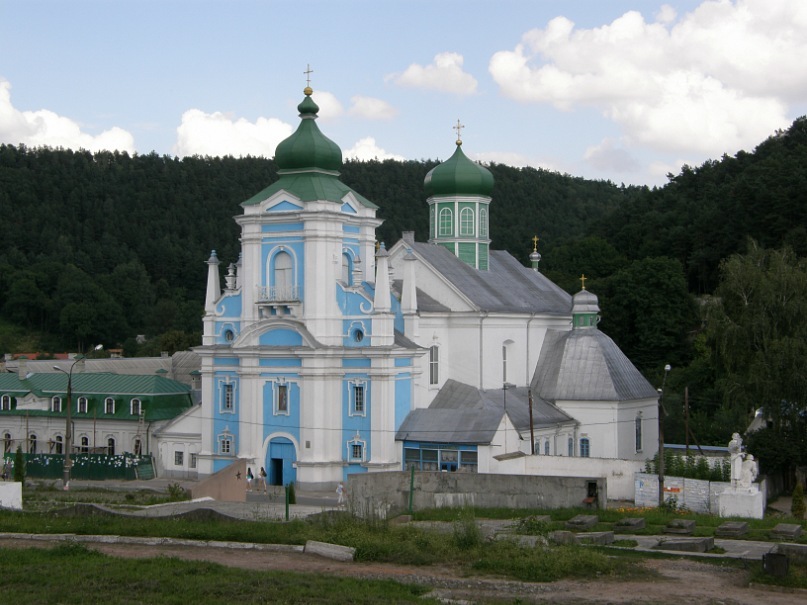 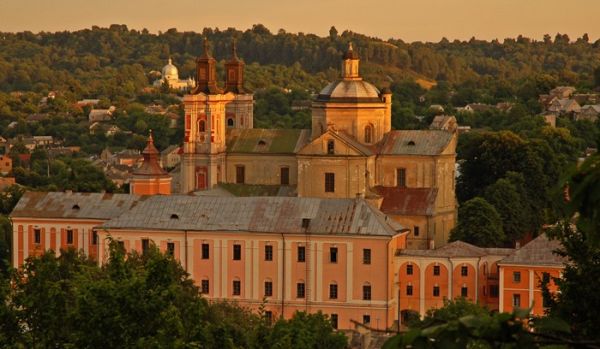 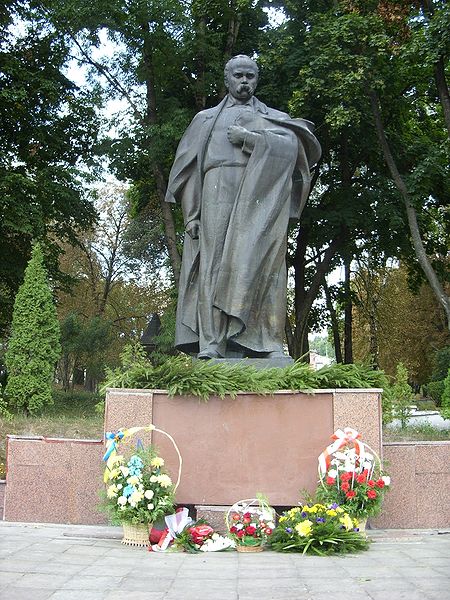 «Пам’ятники Шевченкові
на Тернопільщинні»
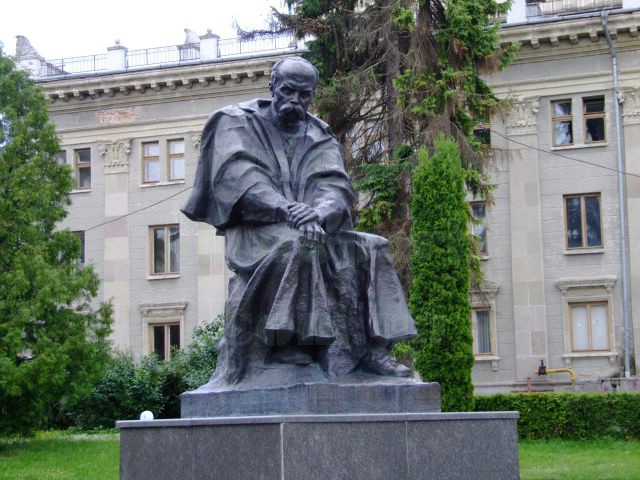 Тернопіль
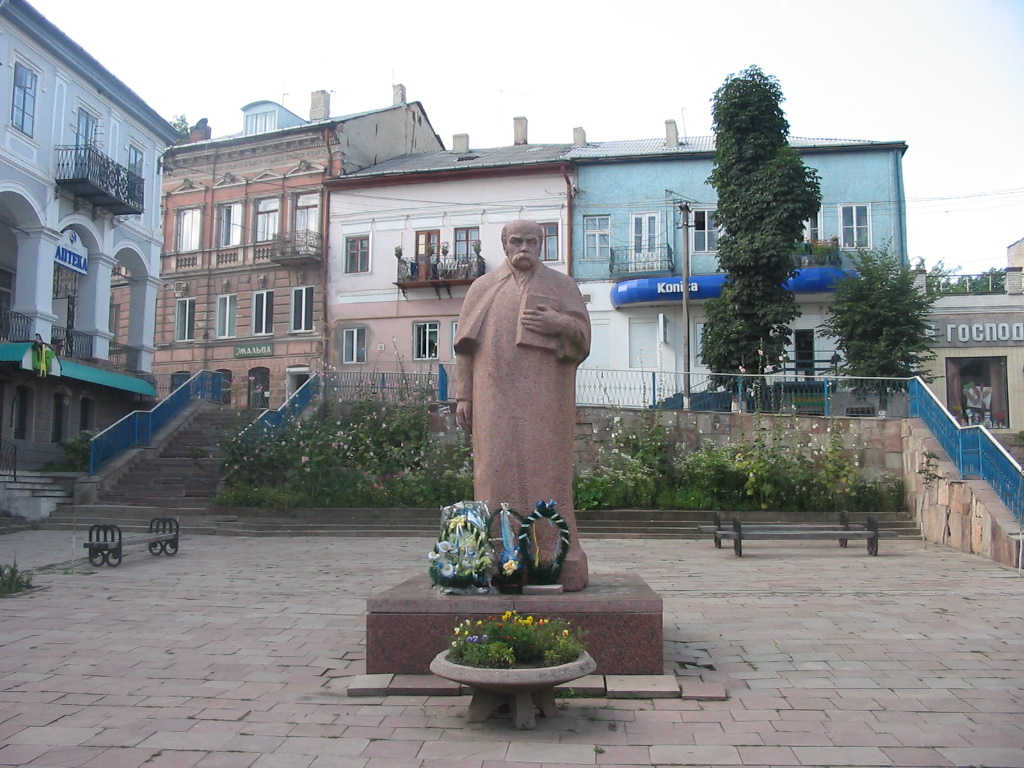 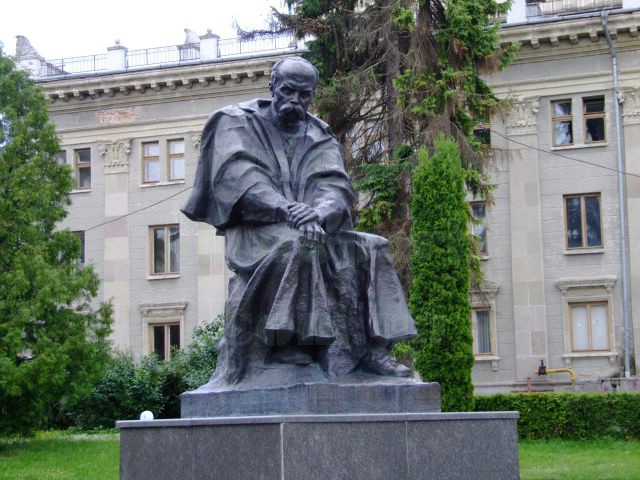 Бучач
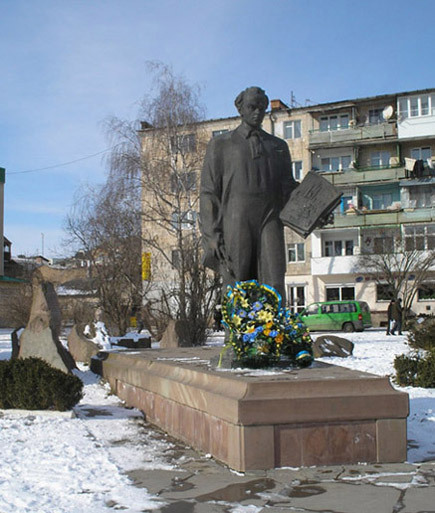 Чортків
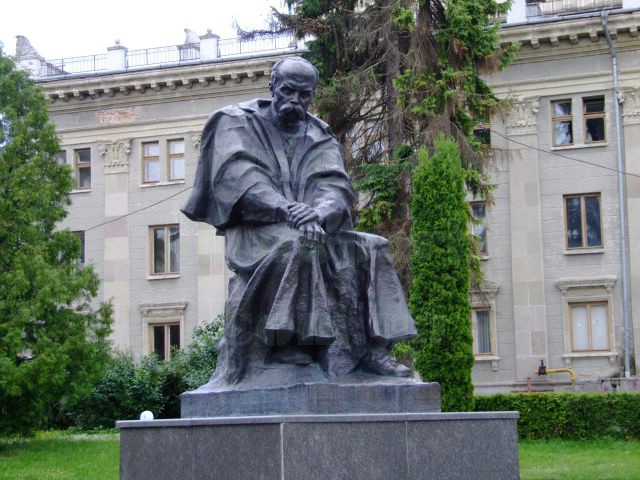 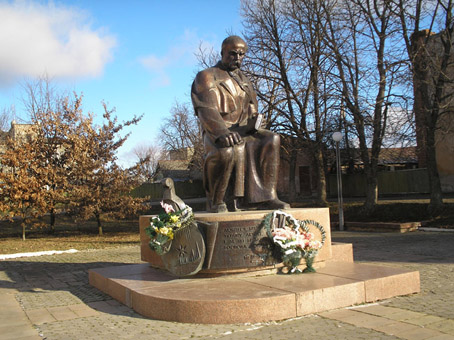 Борщів
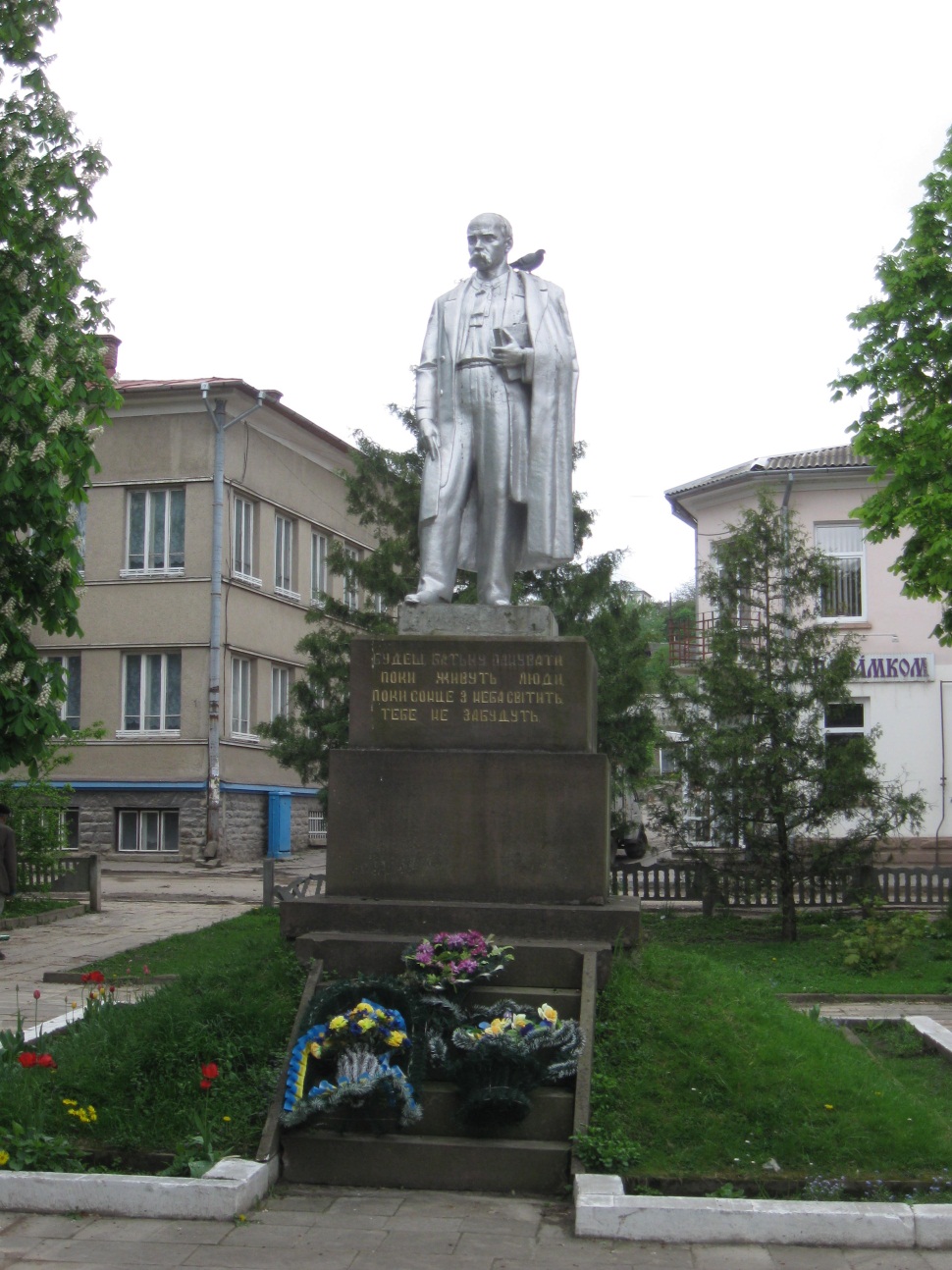 Теребовля
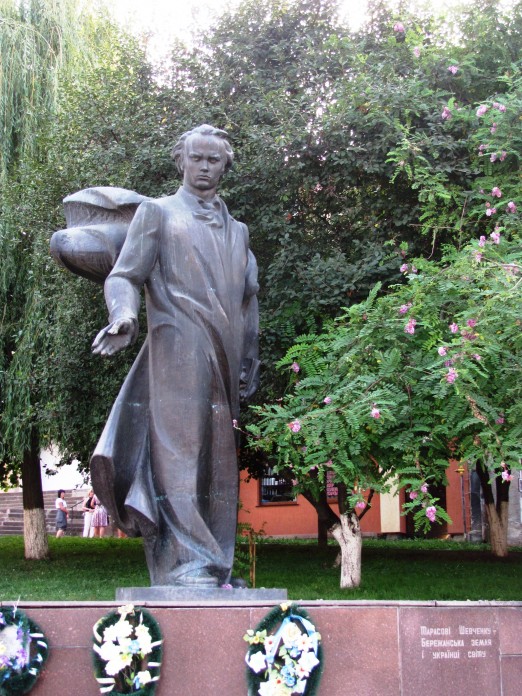 Бережани
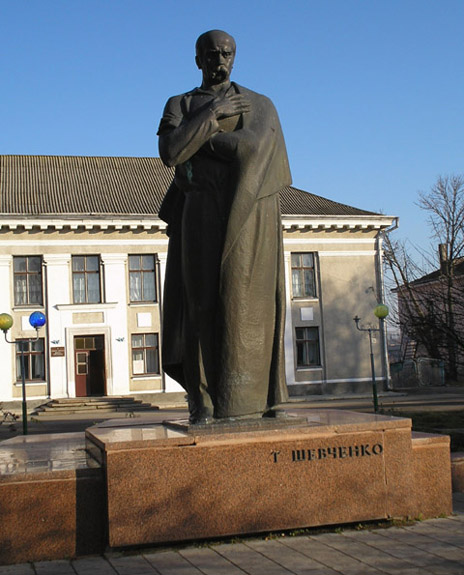 Козова
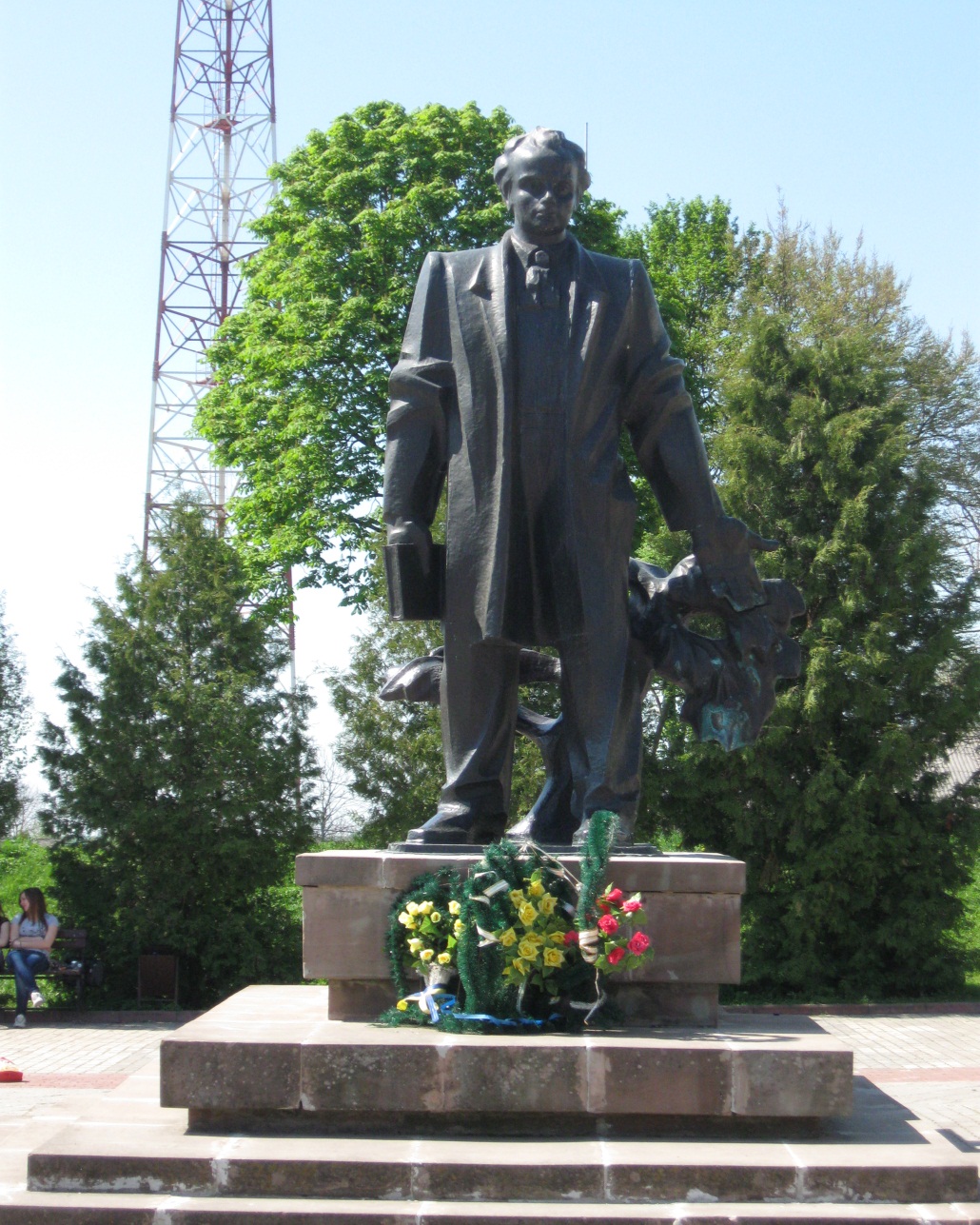 Зборів
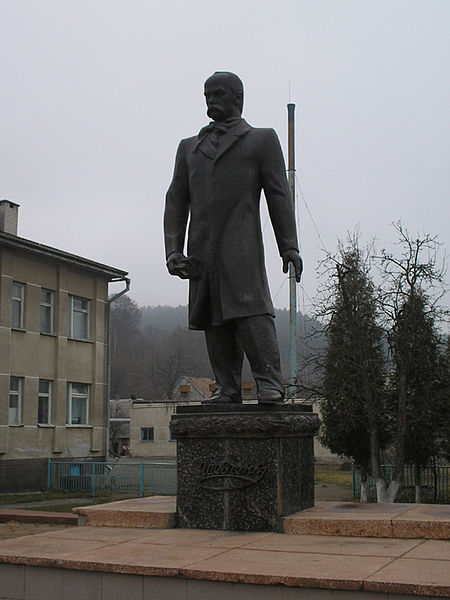 Коропець
Застиг Тарас у бронзі і
граніті, вдивляючись
у людство крізь віки.